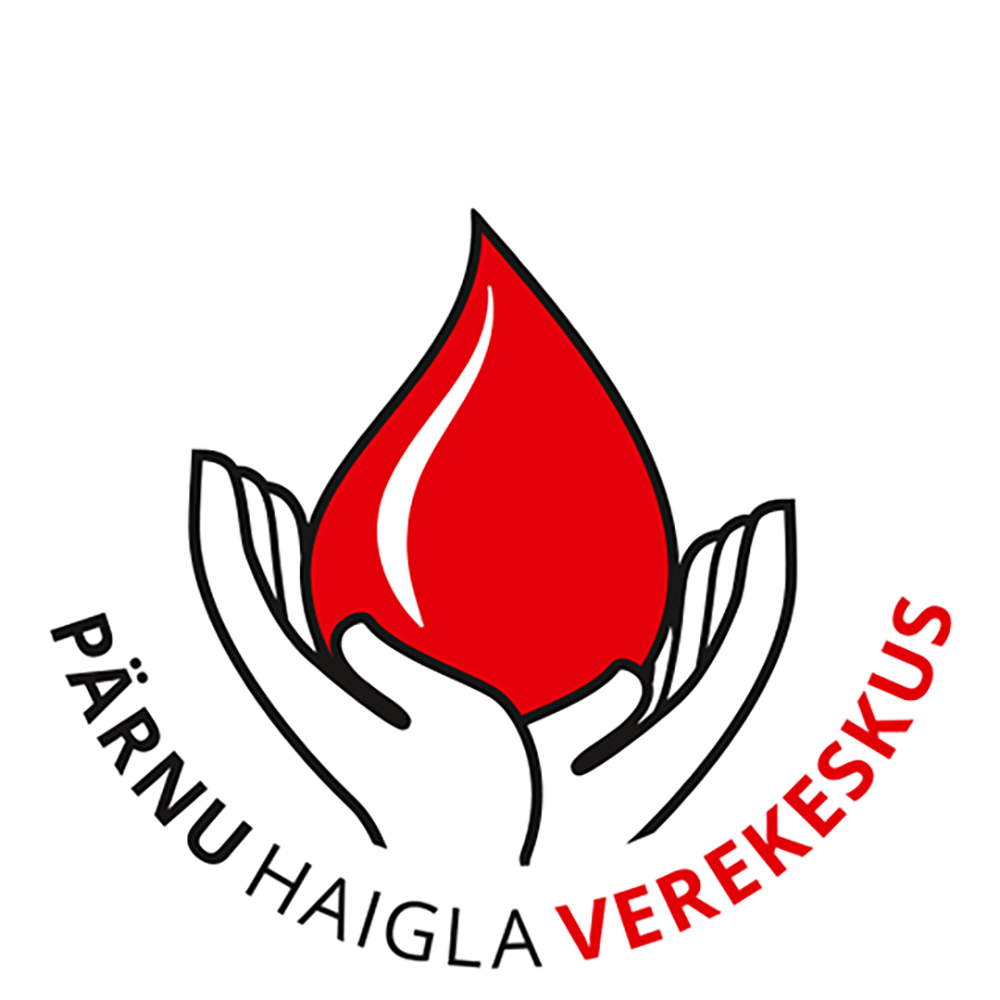 Täisverelt kogutud plasma koguminefraktsioneerijale, afeesiplasma kogumise perspektiiv, takistused Rahel ReimalPH Verekeskuse kvaliteedijuht
1
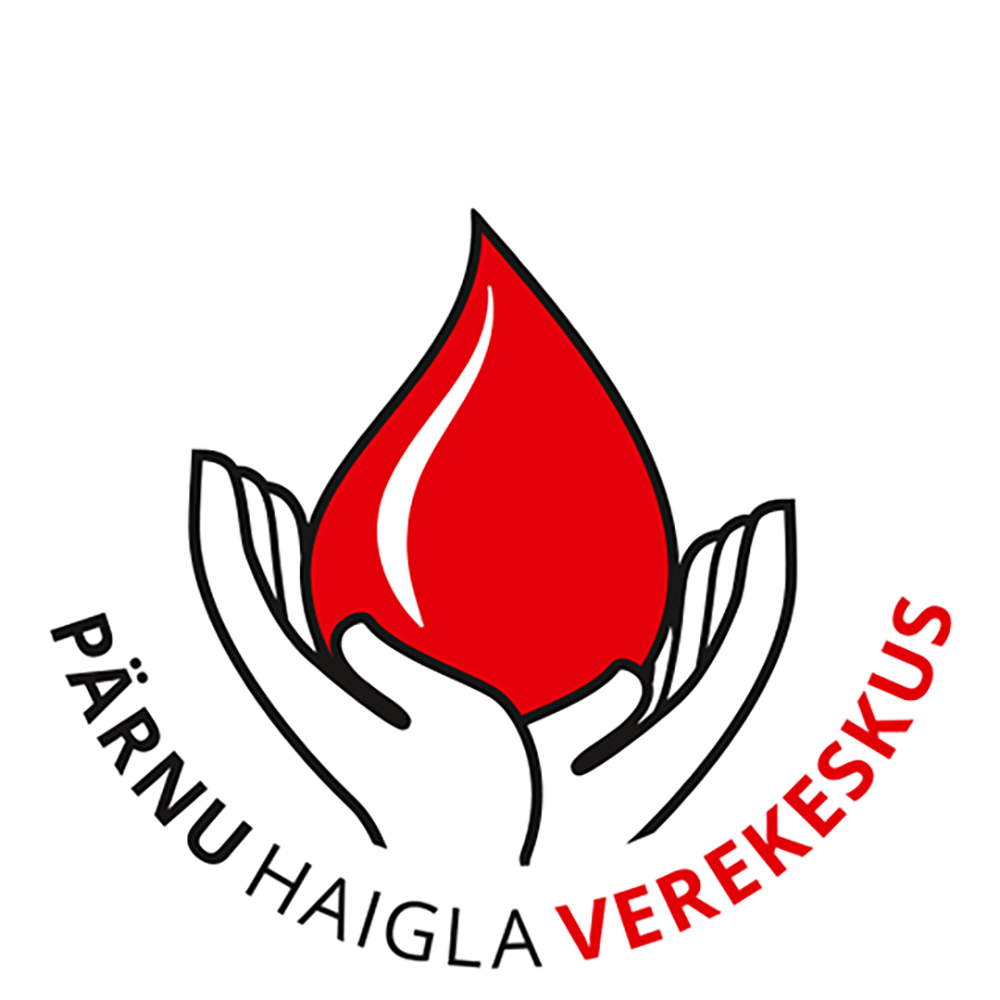 Täisverelt kogutud plasma kogumine fraktsioneerijale
Pärnu Verekeskus kogub 10% Eesti täisverest
Pärnu Verekeskus saadab 100% täisverest kogutavast plasmast lepingulisele partnerile
2
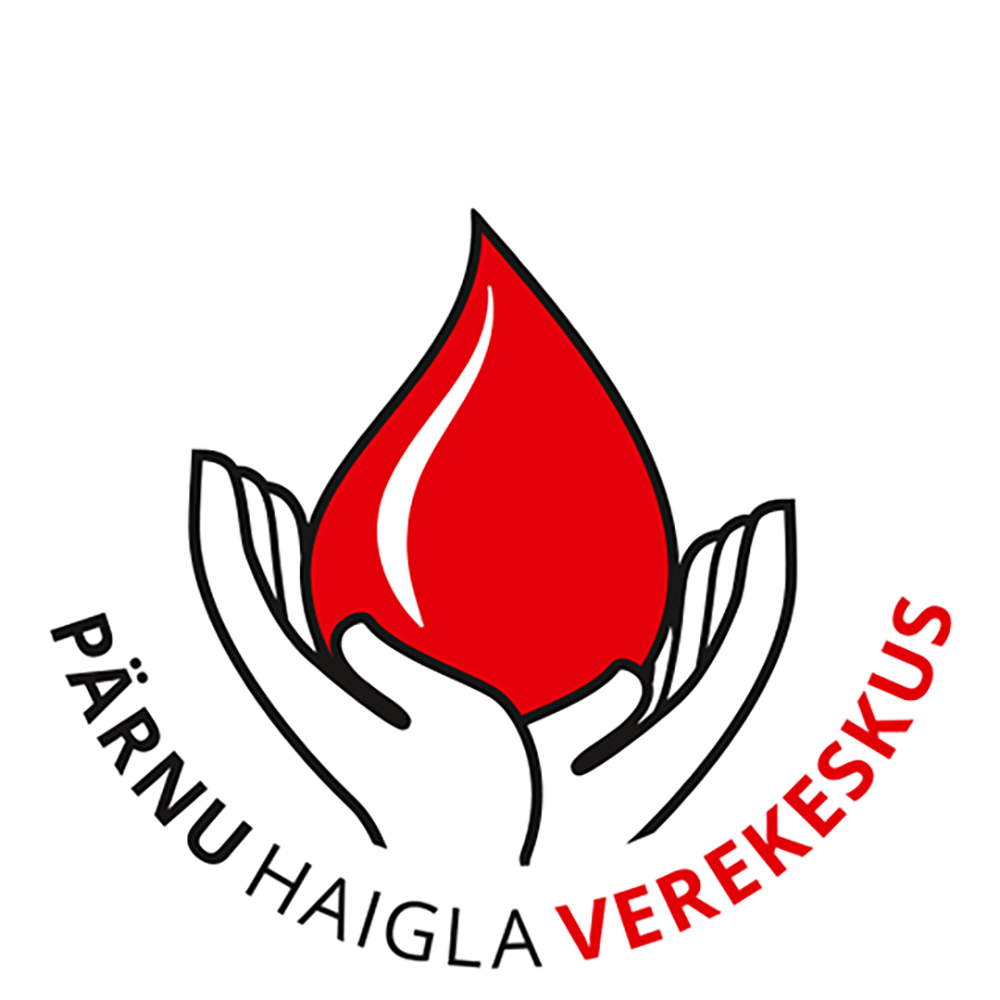 Afereesiplasma kogumise perspektiiv, takistused
Ressursid
3